Section 9.8
Infinite Series:  “Maclaurin and Taylor Series;  Power Series”
All graphics are attributed to:
Calculus,10/E by Howard Anton, Irl Bivens, and Stephen DavisCopyright © 2009 by John Wiley & Sons, Inc.  All rights reserved.”
Introduction
Maclaurin and Taylor Series
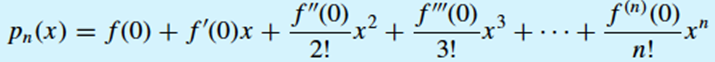 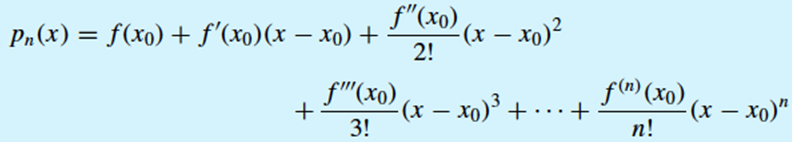 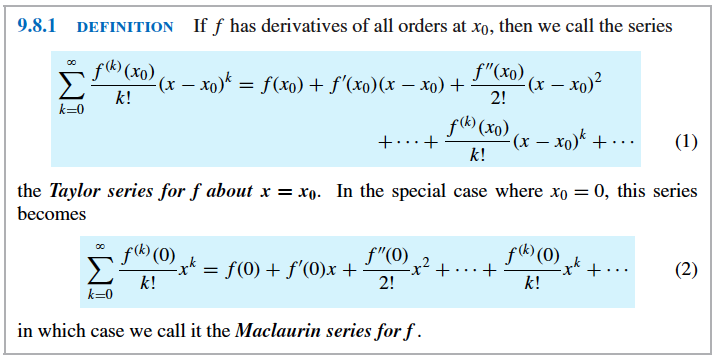 Example of Series vs. Polynomial
Power Series in x
Examples of Power Series in x
Radius and Interval of Convergence
Radius and Interval of Convergence Theorem
This theorem states that the convergence set for a power series in x is always an interval centered at x=0.
For this reason (“centered”), the convergence set of a power series in x is called the interval of convergence.
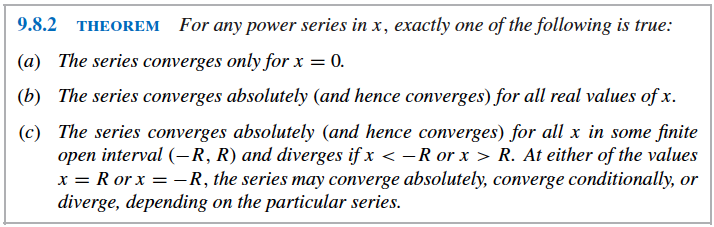 Radius of Convergence
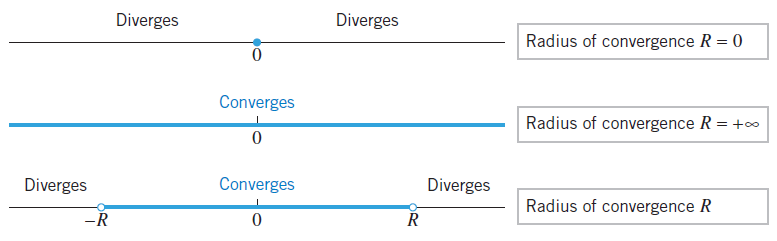 Finding the Interval of Convergence
Another Example of Finding the Interval and Radius of Convergence
Example continued
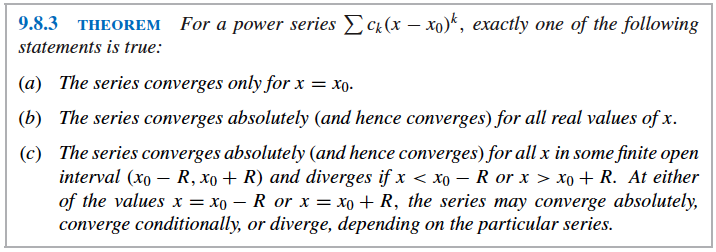 Visual Demonstration of Theorem 9.8.3
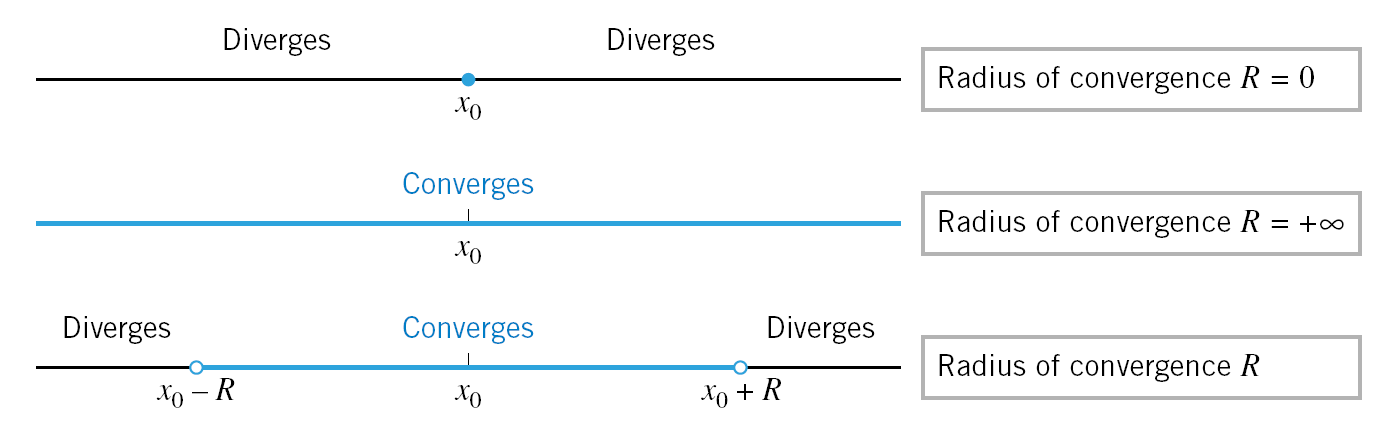 Test Endpoints from example #4
Other
You may read about functions defined by power series leading to Bessel functions in honor of the German mathematician and astronomer Friedrich Wilhelm Bessel (1784-1846) if you are interested, but they are not on the AP or IB exam.
View from our hotel in Ixtapa, Mexico